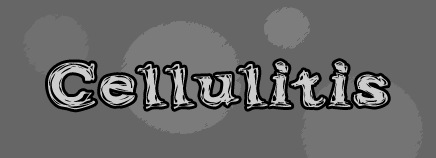 Kevina Desai
Florida Hospital Tampa
November 14, 2012
Objectives
Understand what Cellulitis is
Pathophysiology of the disease
Know the common signs and symptoms of cellulitis
Identify proper nursing diagnosis associated with cellulitis  
Know associated treatments for patients
Pathophysiology
Infection of the skin (dermis and subcutaneous tissue)
Usually caused by Staphylococcus aureus or Streptococcus pyogenes
Infected Area:
Warm
Red
Swollen 
Painful
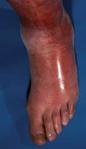 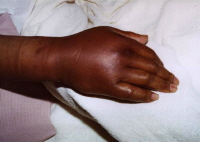 (Huether & McCance, 2012)
[Speaker Notes: Cellulitis is an infection of the dermis and subcutaneous tissue usually caused by Staphylococcus aureus or Streptococcus pyogenes.  Cellulitis can occur as an extension of a skin wound or as an ulcer. The infected area is warm, red (erythematous), swollen, and painful. The infection is usually in the lower extremities and responds to systemic antibiotics, as well as therapy to relieve pain. Cellulitis also can be associated with other diseases including chronic venous insufficiency and stasis dermatitis. Symptoms of cellulitis include: fever, pain or tenderness in the affected area, skin redness or inflammation that gets bigger as the infection spreads, skin sore or rash that starts suddenly, and grows quickly in the first 24 hours, tight, glossy, "stretched" appearance of the skin, or warm skin in the area of redness. Some signs of infection include: chills or shaking, fatigue, general ill feeling, muscle aches and pains, warm skin, or sweating. Other symptoms that can occur with this disease are hair loss at the site of infection, joint stiffness caused by swelling of the tissue over the joint, or nausea and vomiting]
Signs/Symptoms
Fever
Pain or Tenderness in the affected area
Skin redness or inflammation
Skin sore or a rash 
Tight, glossy appearance of the skin
Warm skin in area of redness
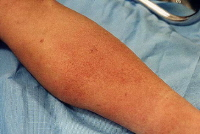 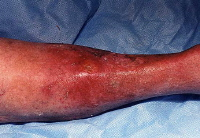 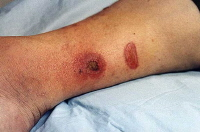 (Gunderson, 2011)
[Speaker Notes: Some signs of infection include: chills or shaking, fatigue, general ill feeling, muscle aches and pains, warm skin, or sweating. 

Other symptoms that can occur with this disease are hair loss at the site of infection, joint stiffness caused by swelling of the tissue over the joint, or nausea and vomiting 

http://www.sciencedirect.com.ezproxy.lib.usf.edu/science/article/pii/S0002934311006334]
RISK FACTORS FOR CELLULITIS
Diabetes
Chronic Edema
Insect bites/Animal bites
Skin trauma/ulcers
Skin rash/Dry skin
Obesity
Recent surgery
Cancer, kidney and liver disease, peripheral vascular disease
Alcoholism
(Gunderson, 2011)
[Speaker Notes: http://www.sciencedirect.com.ezproxy.lib.usf.edu/science/article/pii/S0002934311006334]
Background
Rise in prevalence of Cellulitis 
600,000 hospitalizations per year in the United States
Hospitalization rate of 156.2 per 100,000 persons
Risk factors identified, but not enough
Understand strategies to identify patients at risk for clinical failure
(Halilovic, Heintz & Brown, 2012)
[Speaker Notes: Over the past decade there's been a dramatic rise in prevalence of cellulitis that requires inpatient care (hospitalization)
(Stats from ppt)
Even though Risk factors for hospitalization have be identified, less is known about the hospitalized patients who experience clinical failure
So if you understand strategies  to identify patients at risk for clinical failure may improve treatment outcomes and decrease the health care expenditures associated with subsequent treatment and hospitalization. 

http://www.sciencedirect.com.ezproxy.lib.usf.edu/science/article/pii/S016344531200076X]
Case Study
University of California, Davis Medical Center
249 cases reported
	-Overall population was large and obese
	-82% admitted directly to ER
	-115 cases of Lower extremity cellulitis
	-64 cases of Upper extremity Cellulitis
	-101 patients had an abscess
(Halilovic, Heintz & Brown, 2012)
[Speaker Notes: *avg weight 222 lbs BMI 34

Most patients (82%) were admitted directly from the ER. 

The primary sites of infection were lower extremity, 115 cases (54.8%), upper extremity, 64 cases  (30.5%)

abscess on initial presentation

Average age was 47-53 years

40% had diabetes

26 % renal disease]
Case Study
Dartmouth General Hospital in Nova Scotia
November 1st, 2009 to October 31st, 2010
36,000 emergency visits/year
272 patients diagnosed with cellulitis
Average Age: 48
48.1%=Female
51.9% =Male
(Campbell, Burton-Macleod, & Howlett 2009)
[Speaker Notes: As far as prevalence of the disease, it really isnt a deadly disease but it can cause death if it is very severe. Just to get a picture to see how prevelent the disease is…

So here you can just see that its typical in older adults

http://www.jephc.com/full_article.cfm?content_id=514]
Nursing Diagnosis
Ineffective peripheral tissue perfusion r/t edema 
	-monitor vital signs
	-check pulses
Acute pain r/t edema and inflammation of tissues 
	-assess pain level
	-control pain with medication 
	-patient comfort
Risk for infection r/t improper wound healing 
	-Patient Teaching
(Ackley B, Ladwig G, 2010)
Tests/Lab Values
Tests

Ultrasounds
CT
MRI
Bacterial Cultures
Labs


CBC
WBC
CK
HGB
Na, K, Cl
(Gunderson, 2011)
[Speaker Notes: Complete Blood Count Level
White blood count level- infection so you want to make sure you have enough white blood cells 
Creatine Kinase Level: useful to screen for muscle involvement of infection, which it can be seen in necrotizing infections
Hemoglobin levels-enough oxygen to tissue, tissue perfusion
Na, K, Cl- electrolyte levels; prevents risk factors which may result in paralysis, seizures, cardiac or respiratory arrest and even death if there is an imbalance in electrolytes. 
Tests:
Ultrasound: test by choice if suspect underlying abscess
CT/MRI evaluate necrotizing soft tissue infetion
Bacterial Cultures: Blood cultures, culture of drainage( from wound)]
Medications
Antimicrobial Therapy
	-Penicillin
	-Doxycycline
	-B-Lactam (cephalexin or diclozacillin)
	-Vancomycin
	-Clindamycin
	-Linezolid
	-Telavancin
	-Cefazolin
(Gunderson, 2011)
Treatment
Antibiotics
Empiric Therapy
Antimicrobial Therapy
Compression Stockings
Leg elevation
Corticosteriods
(Gunderson, 2011)
[Speaker Notes: Empiric Therapy: initiation of treatment prior to firm diagnosis-initiative against an anticipated infectious disease
Depending on which type of facility like a hospital;, and outpatient center you’re at, treatment varies.]
My patient
HPI
65/Female
Severe pain in both lower extremities (10 out of 10)
Oozing wound on left lower extremity 
Warm and redness in lower extremities

Nursing Diagnosis
Ineffective peripheral tissue perfusion r/t edema secondary to severe lower extremity cellulitis a.e.b 2+ edema, 1+ dorsalis pedis pulse, and warmth and redness in extremities, and low hemoglobin level.
My patient
Interventions
Patient will maintain adequate tissue perfusion as evidenced by palpable peripheral pulses and warm and dry skin throughout length of stay. 
Patient will be able to verbalize knowledge of treatment regimen, including appropriate exercise and medications and their actions and possible side effects by the end of shift. Patient should also be able to identify changes in lifestyle needed to increase tissue perfusion by end of shift.
My patient
Treatment
Corticosteriods
Antibiotics
Elevation of legs, but not beyond the heart
Ambulate three times a day
Question 1
Which of the following clinical manifestations would the nurse expect to find on assessment of a patient admitted with cellulitis of the left foot?

A. Pallor and poor turgor
B. Cyanosis and coolness
C. Redness and swelling
D. Edema and brown skin discoloration
("NCLEX practice test," 2010)
Question 1
C. Redness and swelling


Cellulitis is a diffuse, acute inflammation of the skin. It is characterized by redness, swelling, and heat in the affected area. These changes accompany the processes of inflammation and infection.
("NCLEX practice test," 2010)
Question 2
Which of the following interventions would be most helpful in managing a patient
newly admitted with cellulitis of the right foot?

A. Limiting ambulation to 3 times daily
B. Applying warm moist heat
C. Keeping the foot at or below heart level
D. Wrapping the foot snugly in warm blankets
("NCLEX practice test," 2010)
Question 2
B. Applying warm moist heat

The application of warm moist heat speeds the resolution of inflammation and infection when
accompanied by appropriate antibiotic therapy. It does this by increasing local circulation to the affected area to bring macrophages to the area and carry off cellular debris.
("NCLEX practice test," 2010)
Question 3
A client who is newly admitted to the hospital for the treatment of acute cellulitis of the lower left leg asks the nurse about the nature of the disorder. The nurse would respond that cellulitis is actually:

a)  a skin infection into the deep dermis and subcutaneous fat caused by Staphylococcus
b) an acute superficial infection
c) an inflammation of the epidermis
d) an epidermal infection
("NCLEX practice test," 2010)
Question 3
A)  a skin infection into the deep dermis and subcutaneous fat caused by Staphylococcus

Cellulitis is a skin infection into deeper dermis and subcutaneous fat that results in deep red erythema without sharp borders, and that spreads widely through tissue spaces. The skin is erythematous, edematous, tender, and sometimes nodular. Erysipelas is an acute superficial and rapidly spreading inflammation of the dermis and lymphatic tissue.
("NCLEX practice test," 2010)
Question 4
A nurse is preparing a plan of care for a client with a diagnosis of acute cellulitis of the lower leg. The nurse anticipates which measure will be prescribed to treat this condition?

a)  warm moist compresses to the affected area
b) cold compresses to the affected area
c) heat lamp treatments four times daily
d) alternating hot to cold compresses every 2 hours
("NCLEX practice test," 2010)
Question 4
a)  warm moist compresses to the affected area

Warm, moist compresses may be used to decrease the discomfort, erythema, and edema that accompany cellulitis. After tissue and blood cultures are obtained, antibiotic therapy will be initiated. The nurse should provide supportive care, as prescribed, to manage symptoms such as fatigue, fever, chills, headache, and myalgia.
("NCLEX practice test," 2010)
Question 5
Which of the following are possible treatments used to treat cellulitis? Select all that apply.

A. Antibiotics
B. Antimicrobial Therapy
C. Compression Stockings
D. Corticosteriods
E. Leg elevation
Question 5
A,B,C,D,E all apply


All the of the following are treatments that can be used with patients diagnosed with cellulitis.
References
Ackley B, Ladwig G: Nursing Diagnosis Handbook: An Evidence-Based Guide to Planning Care, ed. 9, St Louis, Mosby, 2010.

Beasley, A. (2011). Management of patients with cellulitis of the lower limbs. Nursing Standards, 26(11), 50-55. doi: NS619

Campbell, S., Burton-Macleod, R., & Howlett, T. (2009). A cellulitis guideline at a community hospital. Journal of Emergency Primary Health Care, 7(1), doi:990329

Gunderson, C. G. (2011). Cellulitis: Definition, etiology, and clinical features. The American Journal of Medicine, 124(12), 1113–1122. Retrieved from http://www.sciencedirect.com.ezproxy.lib.usf.edu/science/article/pii/S0002934311006334
references
Halilovic, J., Heintz, B. H., & Brown, J. (2012). Risk factors for clinical failure in patients hospitalized with cellulitis and cutaneous abscess. Journal of Infection, 65(2), 128-134. Retrieved from http://www.sciencedirect.com.ezproxy.lib.usf.edu/science/article/pii/S016344531200076X

Huether, S. E., & McCance, K. L. (2012). Understanding Pathophysiology. (pg. 1052). St. Louis MS: Mosby, Inc. 

NCLEX practice test for skin and integumentary diseases part 2 answers and rationale. (2010, July 06). Retrieved from http://nclexreviewers.com/nclex-review/integumentary-diseases/nclex-practice-test-for-skin-and-integumentary-diseases-part-2-answers-and-rationale.html